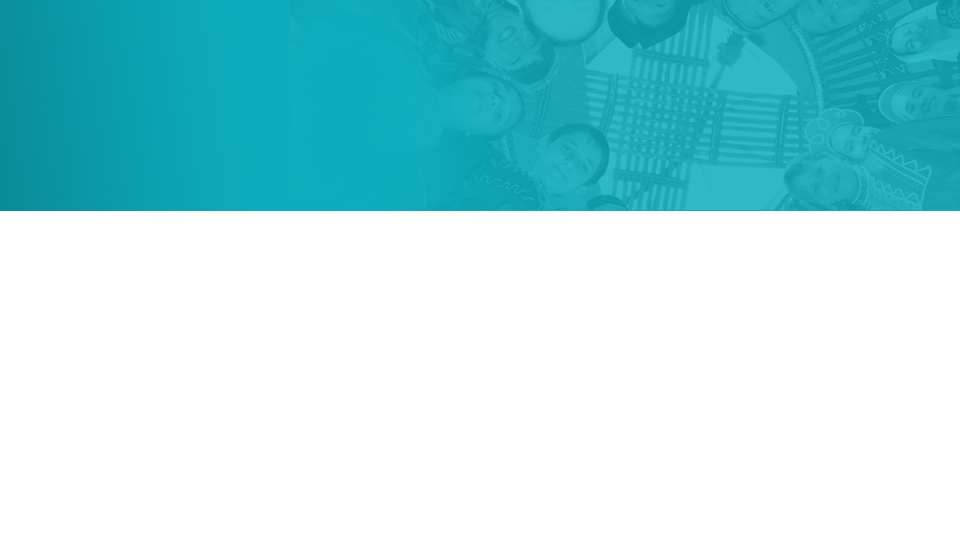 МИНИСТЕРСТВО  ИНФОРМАЦИИ И ОБЩЕСТВЕННОГО РАЗВИТИЯ РЕСПУБЛИКИ КАЗАХСТАН
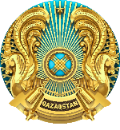 Проект Закона Республики Казахстан 
«О внесении изменений и дополнений в некоторые законодательные акты Республики Казахстан по вопросам волонтерской деятельности, благотворительности, государственного социального заказа и грантов для неправительственных организаций»
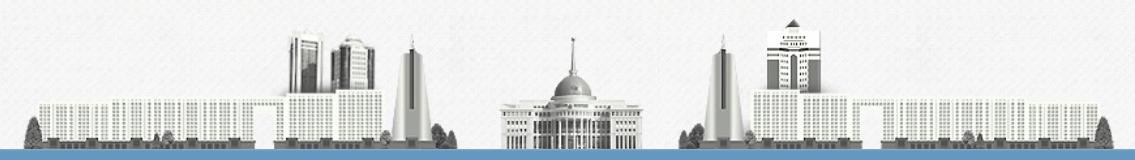 1
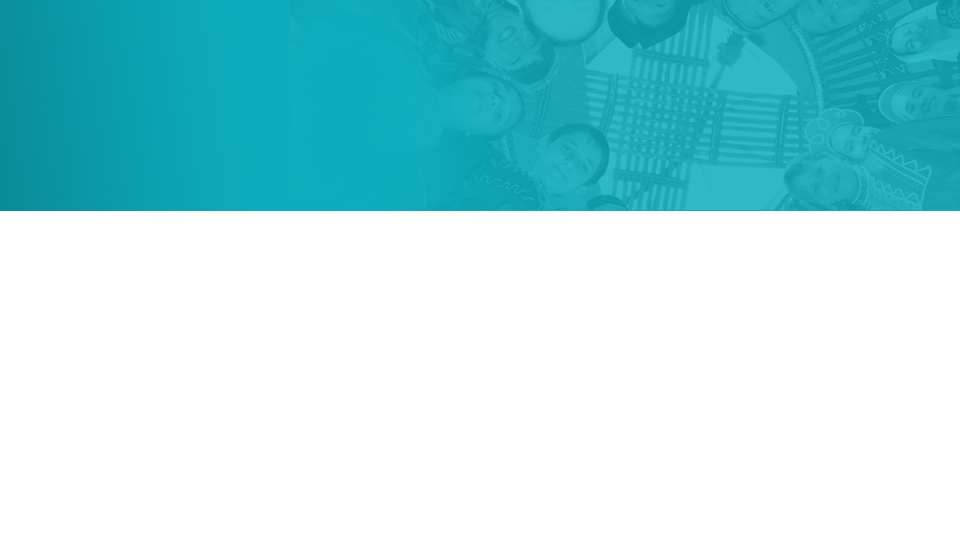 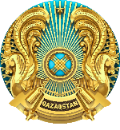 МИНИСТЕРСТВО  ИНФОРМАЦИИ И 
ОБЩЕСТВЕННОГО РАЗВИТИЯ РК
ОБСУЖДЕНИЕ ЗАКОНОПРОЕКТА
Поручения Главы Государства
Социологические  исследования,  аналитические доклады
Диалоговые площадки
Совет  по вопросам развития благотворительности при Правительстве РК
ОЮЛ «Гражданский альянс Казахстана» - «Выработка рекомендаций и предложений  по совершенствованию законодательства  по вопросам  благотворительности»  (2019 г);

НИЦ «Молодежь» «Система развития благотворитель-ности и  донорства  в условиях РК» (2019 г.);

КИОР «Рухани жаңғыру» «Система развития благотворительности в условиях РК»  (2020г., 2021 г.)
Обсуждение с  НПО в городах Алматы и Нур-Султан (май 2019 г);

Зональные обсуждения  с регионами (апрель-май 2021 г);

 На площадке Фонда развития парламентаризма в Казахстане (май 2021 г.);
 
На площадке Фонда  «Сорос Казахстан» (май 2021г.);
Встреча с представителями благотворительных, волонтерских организаций и бизнес  сектора (30.09.2020 г.);

Закрытие  «Года волонтера»    (8.12.2020 г.)
Рассмотрены на заседаниях:

1 ноября 2018 г.;  

19 декабря 2019 г.
Рабочие группы по совершенствованию законодательства
2
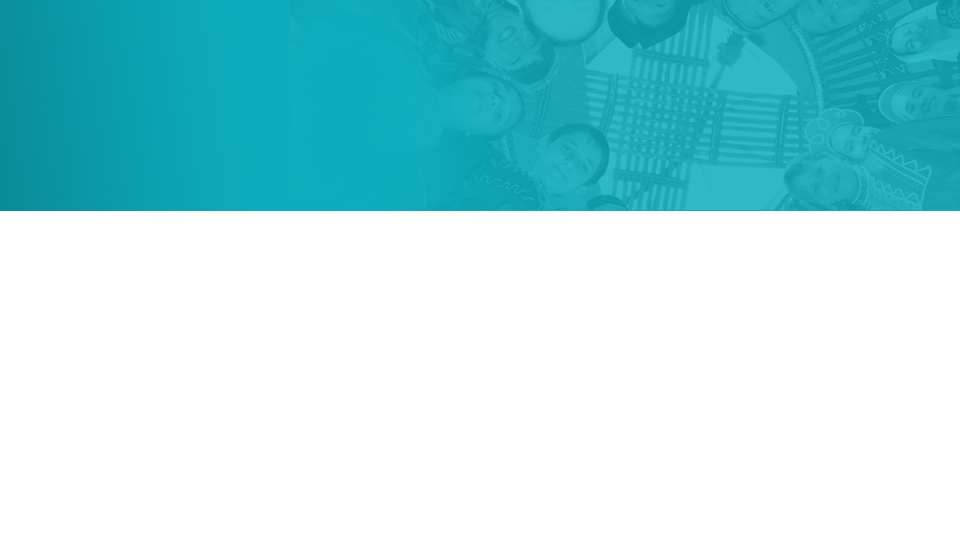 ПОПРАВКИ В ЗАКОНОДАТЕЛЬСТВО В СФЕРЕ  БЛАГОТВОРИТЕЛЬНОСТИ И ВОЛОНТЕРСКОЙ ДЕЯТЕЛЬНОСТИ
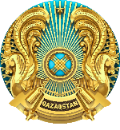 МИНИСТЕРСТВО  ИНФОРМАЦИИ И 
ОБЩЕСТВЕННОГО РАЗВИТИЯ РК
ПРЕДЛАГАЕМЫЕ НОРМЫ
Получение преимущества при поступлении на гражданскую  службу лиц, участвующих в волонтерской и благотворительной деятельности (статья 139 Трудового кодекса РК)
Получение преимущества при поступлении в высшие учебные заведения лиц, участвующих в благотворительности (статья 26 Закона РК «Об образовании»)
Представление волонтерским и благотворительным организациям государственного имущества на льготных условиях (статья 75 Закона РК «О государственном имуществе»)
Присуждение почетных званий,  в порядке утверждаемом уполномоченным органом в сфере благотворительности (статья 7-1 Закона «О благотворительности»)
3
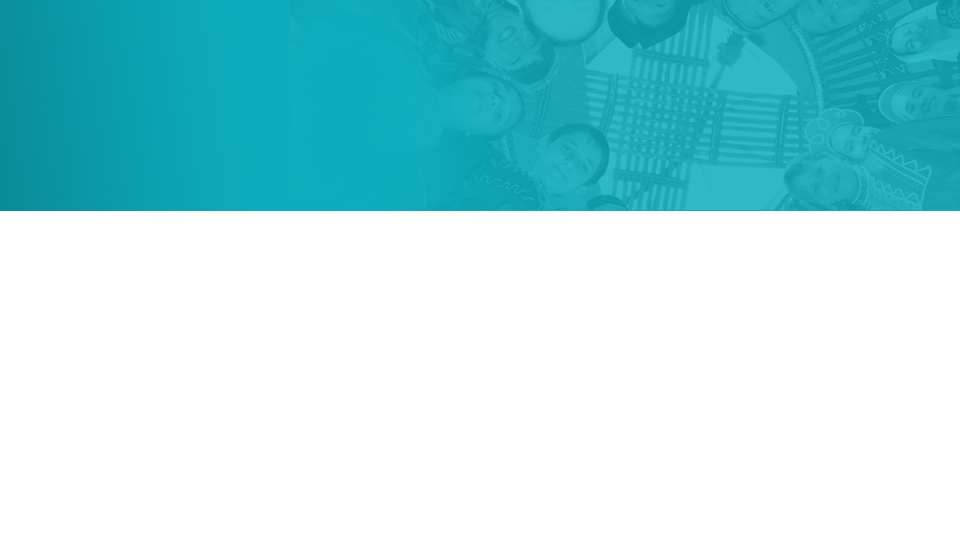 ПОПРАВКИ В ЗАКОНОДАТЕЛЬСТВО В СФЕРЕ БЛАГОТВОРИТЕЛЬНОСТИ И ВОЛОНТЕРСКОЙ ДЕЯТЕЛЬНОСТИ
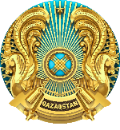 МИНИСТЕРСТВО  ИНФОРМАЦИИ И 
ОБЩЕСТВЕННОГО РАЗВИТИЯ РК
ОБЕСПЕЧЕНИЕ ПРОЗРАЧНОСТИ БЛАГОТВОРИТЕЛЬНОЙ ПОМОЩИ
Внедрение Реестра:
 позволит создать единую электронную базу данных, содержащую сведения об объектах благотворительности, благотворительных организациях и оказанной ими благотворительной помощи;

повысит доверие к благотворительным организациям;

обеспечит прозрачность оказываемой благовторительной  помощи;

верификация заявителей (бенефициаров) позволит определять реальный статус заявителей
ПРЕДЛАГАЕМЫЕ НОРМЫ
Внедрение Реестра благотворительных организаций
Международный опыт

В США действует рейтинговая система Charity Navigator которая рассматривает финансовое положение,  отчетность и прозрачность.

В Новой Зеландии Реестр благотворительных организаций представляет собой «живую» базу данных благотворительных организаций. Информация о благотворительных организациях является общедоступной. Регистрация в Реестре является добровольной.
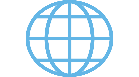 Внедрение на законодательном уровне  электронной благотворительности
4
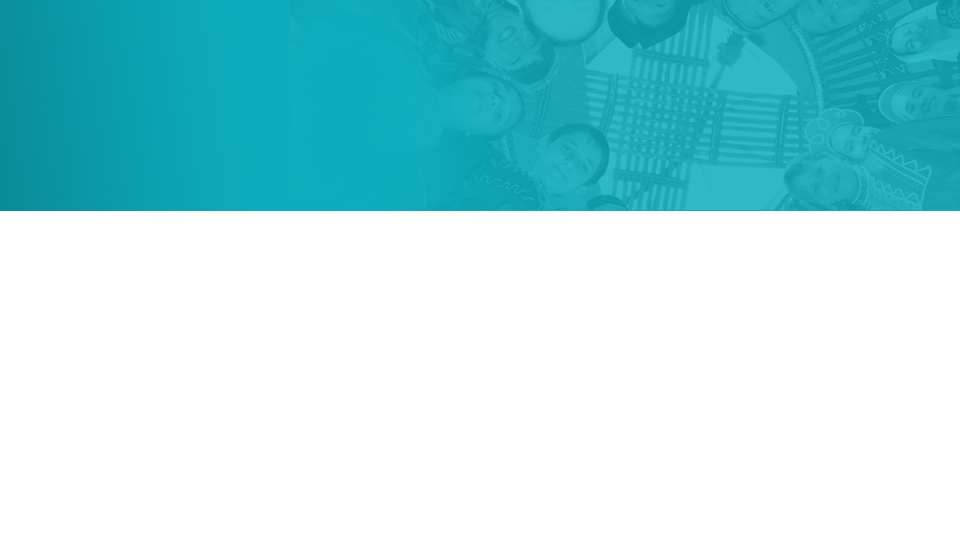 ПОПРАВКИ В ЗАКОНОДАТЕЛЬСТВО В СФЕРЕ БЛАГОТВОРИТЕЛЬНОСТИ И ВОЛОНТЕРСКОЙ ДЕЯТЕЛЬНОСТИ
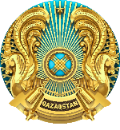 МИНИСТЕРСТВО  ИНФОРМАЦИИ И 
ОБЩЕСТВЕННОГО РАЗВИТИЯ РК
НОВЫЕ ТЕНДЕНЦИИ РАЗВИТИЯ БЛАГОТВОРИТЕЛЬНОСТИ И ВОЛОНТЕРСТВА
В настоящее время крупные компании Казахстана представляют социальный пакет своим сотрудникам, оказывают спонсорскую поддержку учреждениям, проектам, мероприятиям. Благотворительность является частью комплексной стратегии корпоративной ответственности. 
       В связи с тем, что процесс оказания благотворительной помощи и волонтерской деятельности компаниями не регламентирован, предлагается внедрить понятие «корпоративной благотворитель-ности и волонтерства».
ПРЕДЛАГАЕМЫЕ НОРМЫ
Корпоративная благотворительность
Корпоративное волонтерство
Международный опыт

В Великобритании, США и Европе успешно функционируют онлайн краудфандинговые платформы, которые помогают физическим и небольшим стартапам собрать средства на открытие своих социальных проектов или на благотворительные цели.
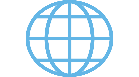 Регламентация деятельности благотворительных краудфандинговых платформ
5
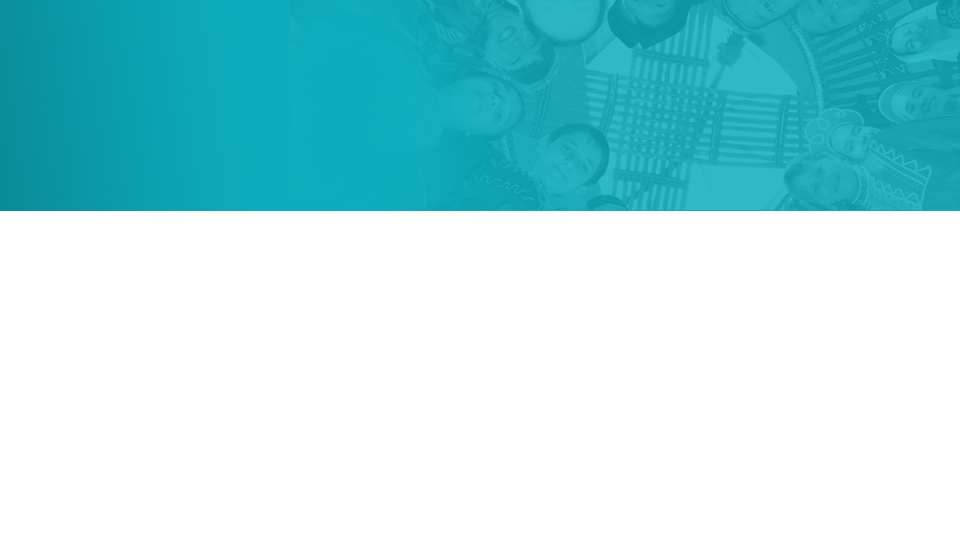 ПОПРАВКИ В ЗАКОНОДАТЕЛЬСТВО 
В СФЕРЕ  ГСЗ И ГРАНТОВ ДЛЯ НПО
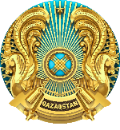 МИНИСТЕРСТВО  ИНФОРМАЦИИ И 
ОБЩЕСТВЕННОГО РАЗВИТИЯ РК
Долгосрочные гранты
Среднесрочные
гранты
Краткосрочные гранты
Сроки реализации:  от 2 до 3 лет;
Объем финансирования: от 10000 МРП;
Кто может принимать участие:  НПО, имеющие необходимую материальную базу для реализации долгосрочных проектов с опытом работы более 3 лет по реализации социальных проектов
Сроки реализации:  от 3 месяцев до 1 года;
Объем финансирования: от 500 до 3000 МРП;
Кто может принимать участие:  НПО, в том числе не имеющие опыта работы по реализации социальных проектов
Сроки реализации:  от 1 года до 2 лет;
Объем финансирования: от 3000 до 10000 МРП;
Кто может принимать участие:  НПО, с опытом работы более 1 года по реализации социальных проектов
Внедрение системы градуированных грантов позволит обеспечить упрощение процедуры грантового финансирования, в том числе для реализации сельских гражданских инициатив в местности  (исполнение поручения Главы государства, озвученного в Послании народу Казахстана от 1 сентября 2021 года)
6
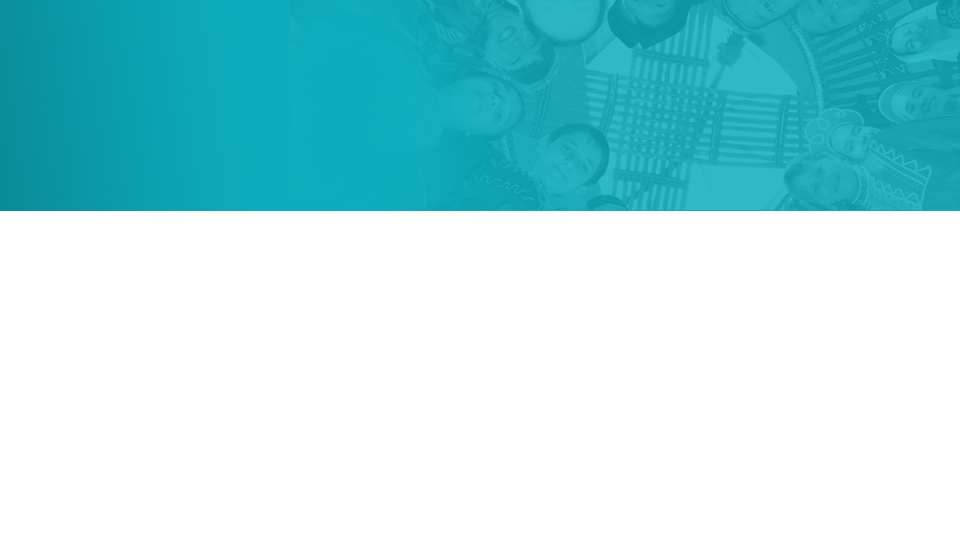 ПОПРАВКИ В ЗАКОНОДАТЕЛЬСТВО 
В СФЕРЕ  ГСЗ И ГРАНТОВ ДЛЯ НПО
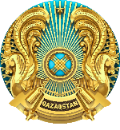 МИНИСТЕРСТВО  ИНФОРМАЦИИ И 
ОБЩЕСТВЕННОГО РАЗВИТИЯ РК
позволит ориентировать гранты на потребности целевых групп населения и обеспечит публичное участие общественности
Внедрение нового формата планирования грантов по принципу «снизу-вверх»
Предлагаемые меры
Наделение ЦГО компетенцией по предоставлению грантов
позволит расширить отраслевой принцип предоставления грантов
Внедрение механизма оценки эффективности грантов
позволит определить социальный эффект реализованных грантов
Возможность институционального развития НПО
позволит повысить устойчивость НПО
7
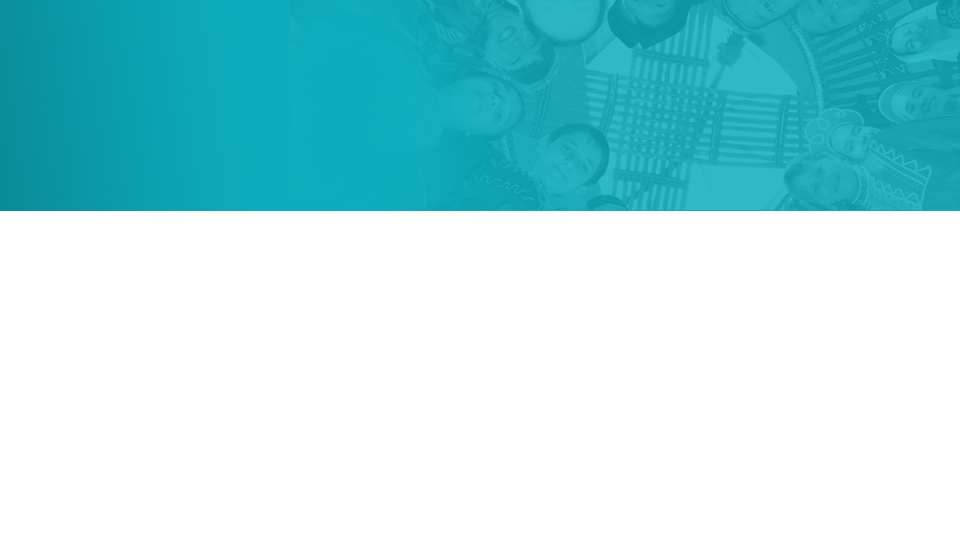 ПОПРАВКИ В ЗАКОНОДАТЕЛЬСТВО 
В СФЕРЕ  ГСЗ И ГРАНТОВ ДЛЯ НПО
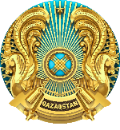 МИНИСТЕРСТВО  ИНФОРМАЦИИ И 
ОБЩЕСТВЕННОГО РАЗВИТИЯ РК
Особенности внедрения механизма стратегического партнерства

 Стратегические партнеры станут национальными координаторами по реализации государственных инициатив

только крупные сетевые НПО могут быть стратегическими партнерами государства

конкурс проводится вне портала государственных закупок, по 1 направлению определяется только 1 стратегический партнер, договора заключаются на 3-летний период

акты принимаются комиссией из числа  представителей ЦГО и гражданского общества
Уполномоченный орган
Сбор предложений от ЦГО и  формирование направлений стратегического партнерства
Утверждение направлений и требований к стратегическим партнертнерам
Правительство РК
Проведение конкурсных процедур и заключение договора
Центральные государственные органы
Международный опыт

в Великобритании существует практика стратегического партнерства, когда государство осуществляет долгосрочное сотрудничество с наиболее авторитетными НПО

В России социально ориентированным некоммерческим организациям предоставляются субсидий из федерального бюджета
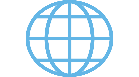 Создание комиссии для принятия актов оказанных услуг
Отчет о релизации стратегического стратегического партнерства
8
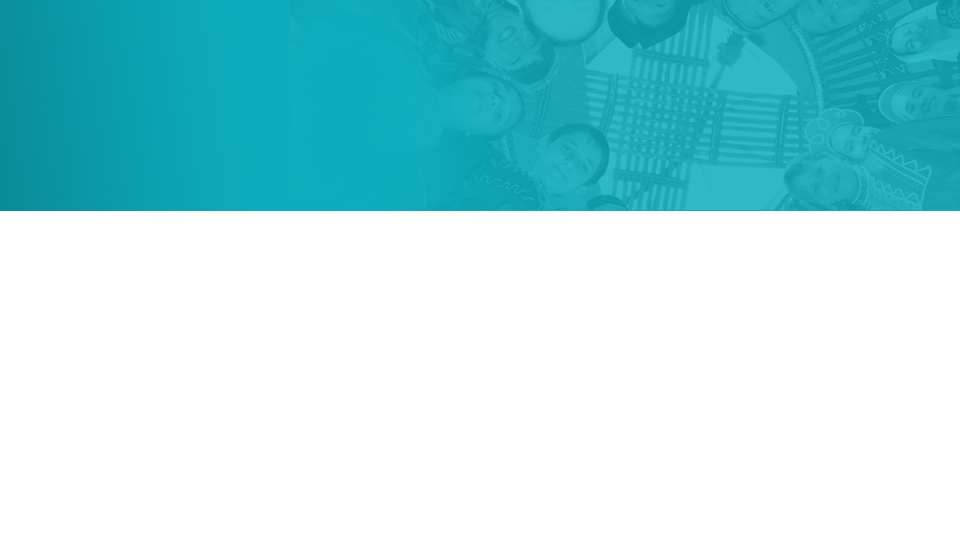 СПАСИБО ЗА ВНИМАНИЕ!
9